Could the UK government go bust?
Dr John GathergoodSchool of EconomicsUniversity of Nottingham
This Lecture
UK confronted by global economic crisis
New financial pressures on the economy
Households face unemployment, falling wages, lack of access to credit
Firms face lower demand, higher cost of debt
Government faces lower tax revenues, higher welfare bills
This Lecture
Pressure may be too much to bear
Some economic agents ‘go bust’
Households who cannot pay their debts may suffer personal insolvency (bankruptcy, IVA etc..)
Firms who cannot pay their debts may go into administration and liquidation
Why can’t governments who can’t pay their debts go bust as well?
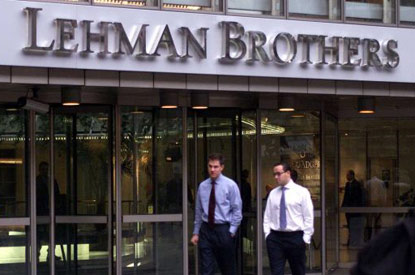 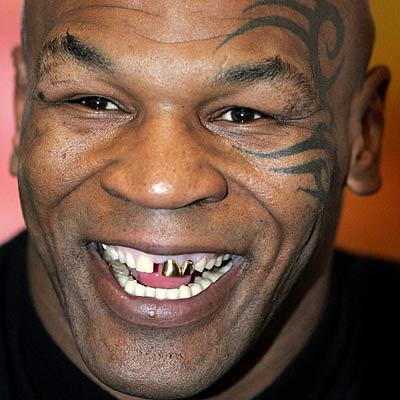 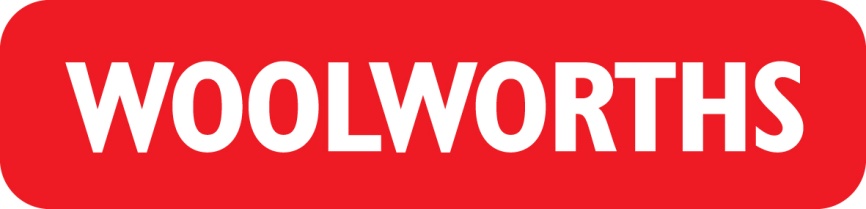 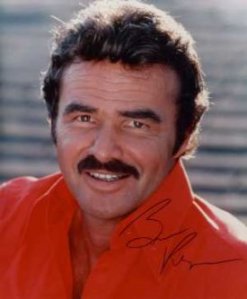 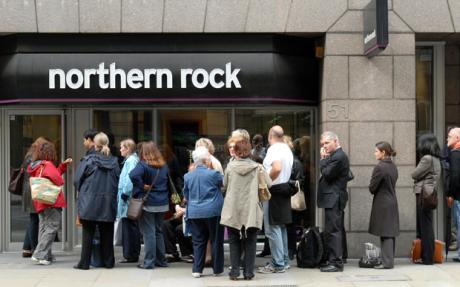 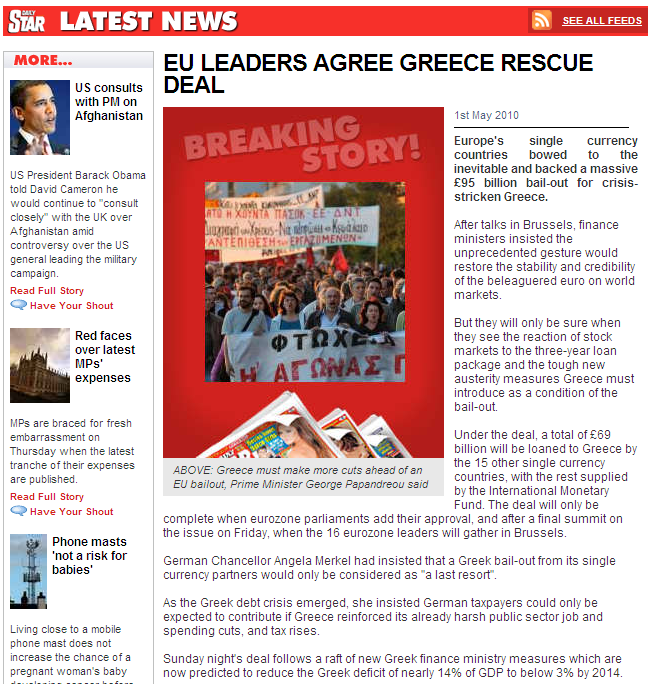 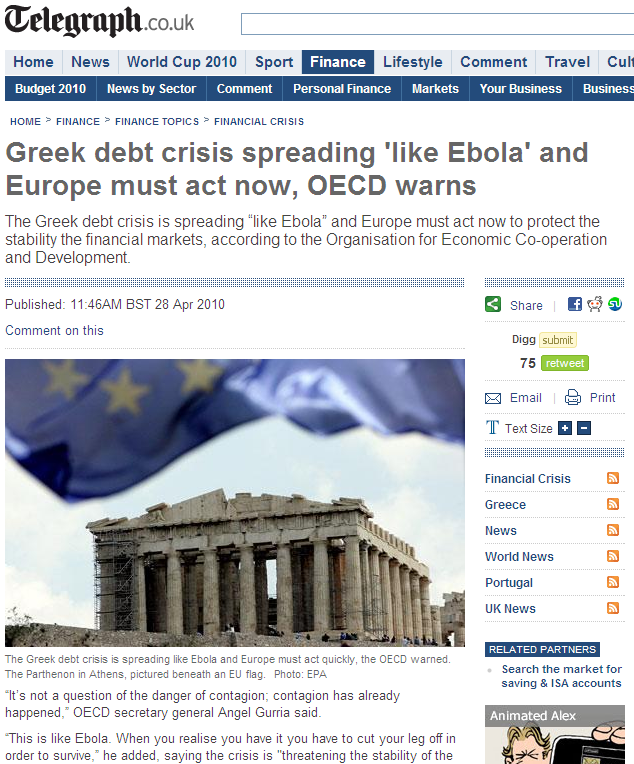 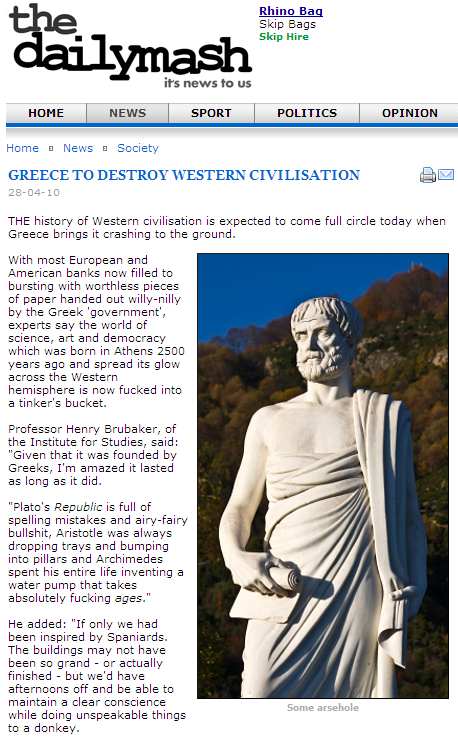 The Problem
Governments, like households or firms have unsustainable debts
Struggling under burden of interest costs and difficulty financing their debt
Greece: bailed-out by EU / IMF
UK: arguably in a worse position than Greece
Could the UK Government go bust?
Theory I
Governments have a budget:
They have a source of income (e.g. tax revenue)
They spend this on services for the country (e.g. on the NHS) and transfers (e.g. benefits)



i.e.	    Income  = Expenditure
In this model, there is no government borrowing
Tax Revenue = Government Spending + Government Transfers
Theory II
Governments can get into debt:
If they want expenditure > income, can borrow
This isn’t free: debt has to be paid back and interest has to be paid on outstanding debt
Tax Revenue = Government Spending + Government Transfers
Tax Revenue + Net Saving / Borrowing = Government Spending + Government 					 Transfers + Interest on Debt
Theory III
If government expenditure is more than income, it is running a deficit
Outstanding money owed by government is known as government debt
DEFICIT
DEBT
Tax Revenue + Net Saving / Borrowing = Government Spending + Government 					 Transfers + Interest on Debt
The Financial Crisis I
Before the crisis, most Western Nations were running a deficit
Governments spending more than their income
In U.K., used to increase spending on NHS, education, welfare benefits
Plus most nations had positive outstanding debt 
U.K. approximately 40% GDP (i.e. Income)
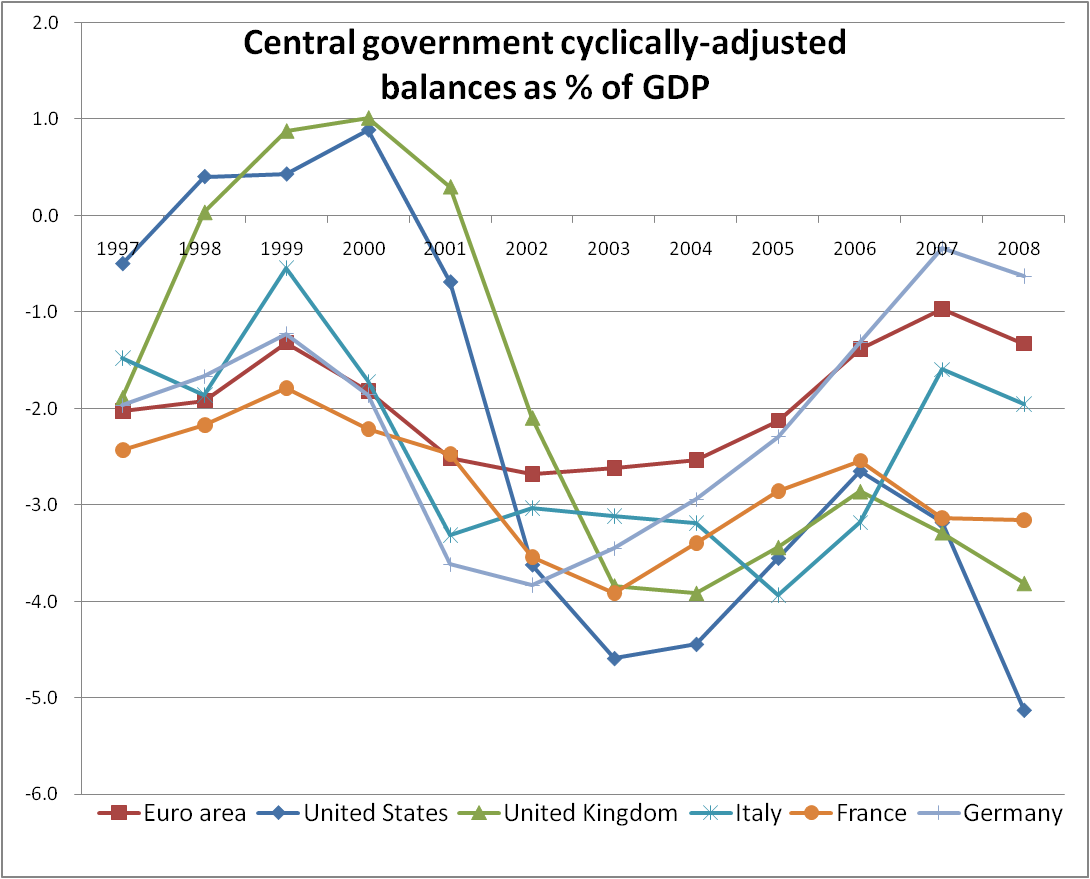 Central Government Budget Balances as % of GDP, 1997 - 2008
The Financial Crisis II
Financial Crisis and Great Recession
Government tax revenues fell – e.g. rising unemployment means fewer people pay tax
Government spending increased – e.g. cost of bank bailouts (RBS, Northern Rock etc..), cost of welfare benefits, such as unemployment benefit
Government DEFICIT increases, adding more DEBT, how much debt is too much?
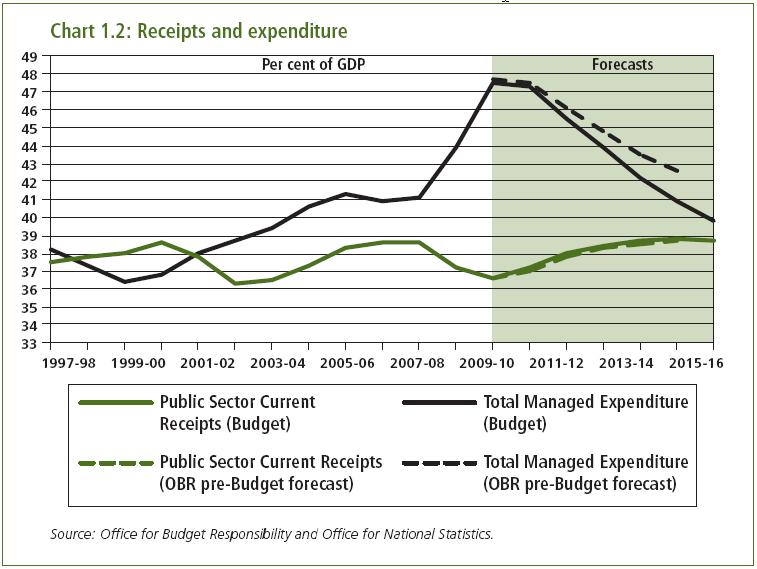 Change in Government Budget Balance, 2008 - 2010
Too Much Debt
At some point, government debt becomes unsustainable
So much debt that interest costs are more than the government can afford
Investors lose confidence that government will be able to repay
Refuse to buy government debt / demand very high interest rates (this hasn’t happened, yet)
Cost of Servicing U.K. Government Debt, 1975 - 2015
Government Debt Crisis
If government cannot afford interest payments / sell new debt, drastic action
Tax increases to raise government income
Spending cuts to reduce expenditure
U.K. Emergency Budget June 2010
Tax increases (V.A.T. increased, National Insurance raised, 50p tax rate)
Spending cuts (25% reduction in spending in non-health / foreign aid budgets)
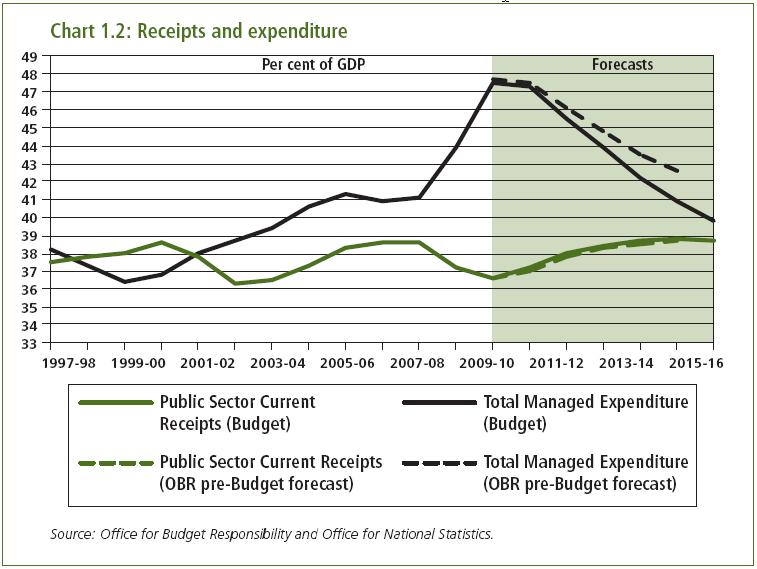 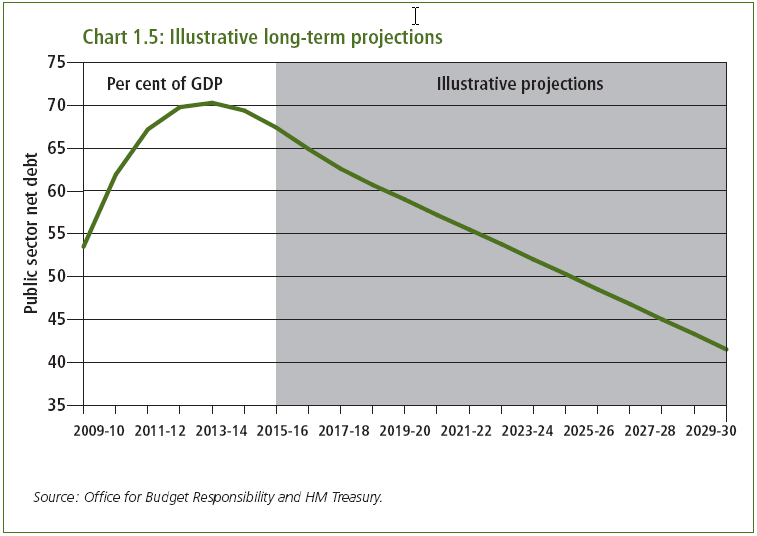 Worst Case Scenario
U.K. looks set to avoid ‘debt default’
Unable to pay interest / unable to sell new debt
In worst case ‘default’ scenario would have to:
Massively cut spending / increase taxation
Seek loan from another county (e.g. EU, IMF, U.S.)
Sell assets owned by the U.K. government
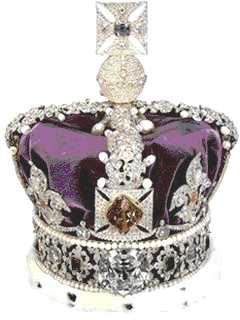 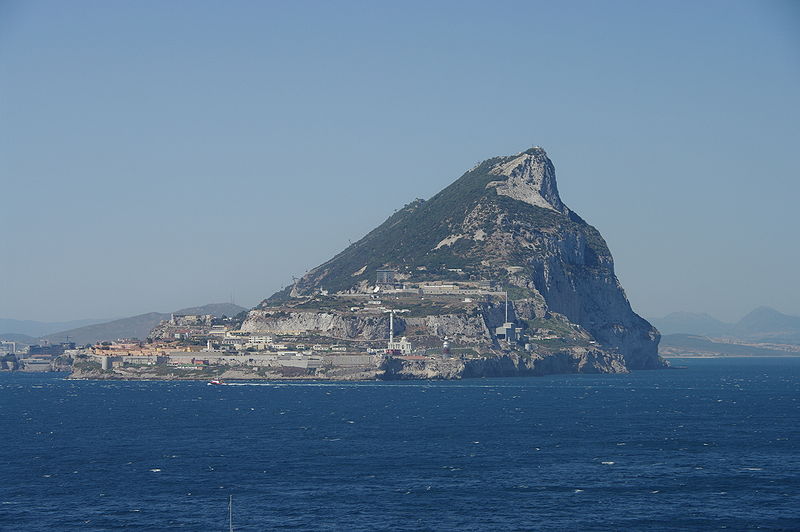 Gibraltar, £100bn?
Crown Jewels, £20bn?
Is This Likely?
U.K.’s credit rating (creditworthiness) is strong:
Remains ‘AAA’, best possible: Spain ‘AA’, Italy ‘A+’, Portugal ‘A-’
Cost of insuring U.K. debt low (CDS margin):
the UK’s premium has fluctuated: in Feb 2009 it was 164 basis points but today is 80bp
Greece & Ireland 280bp, Italy 180bp, UK is bracketed with Spain, Austria, Portugal.  By comparison, France is 60bp, Germany 50bp.
Could the U.K. Government go bust?
Yes, technically it could
In much the same way as households or firms become insolvent
Financial crisis stressing government finances
Highest-ever post-war debt
But interest costs are low
And new budget should reduce deficit / debt
U.K. government could go bust, but not this time
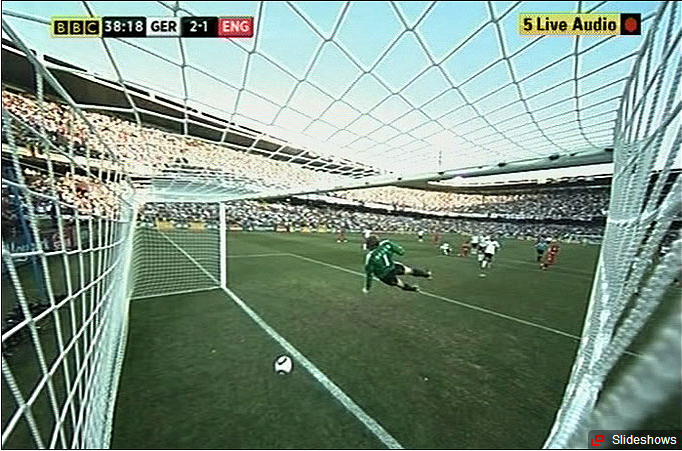